２０２５年問題について
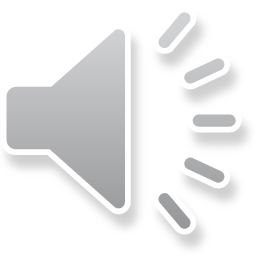 セミナー資料　栂村行政書士事務所　　相談は無料ですのでお気軽に：0898-35-1022　Mail:：m.tsugamura＠tsugaoffice.jp
超高齢化社会と言われる２０２５年問題。

　　団塊の世代（1947～1949生まれ）が75歳以上の後期高齢者とな
　り、医療や介護などの社会保障費の増大が懸念される問題です。
　　2025年には、団塊の世代が約2,200万人を超えると予想されてお
　り、国民の4人に1人が75歳以上という、超高齢社会に突入します。

　　認知症の方も、２０１５年では５００万人が２０２５年推計で
　は７００万人となり、６５歳以上の5人に1人が認知症を発症する
　と推計されています。 

　　また、年間１３４万人(H29）が亡くなる「大相続時代」の到来
　で、約４０年ぶりに法制度も大きく見直されました。
　　遺産分割をより円滑にできる環境整備だけでなく、夫を失った
　高齢者の妻への生活への配慮など「老老相続」がもたらす問題に
　も対応する改正となっています。
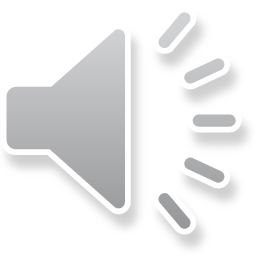 セミナー資料　栂村行政書士事務所　　相談は無料ですのでお気軽に：0898-35-1022　Mail:：m.tsugamura＠tsugaoffice.jp